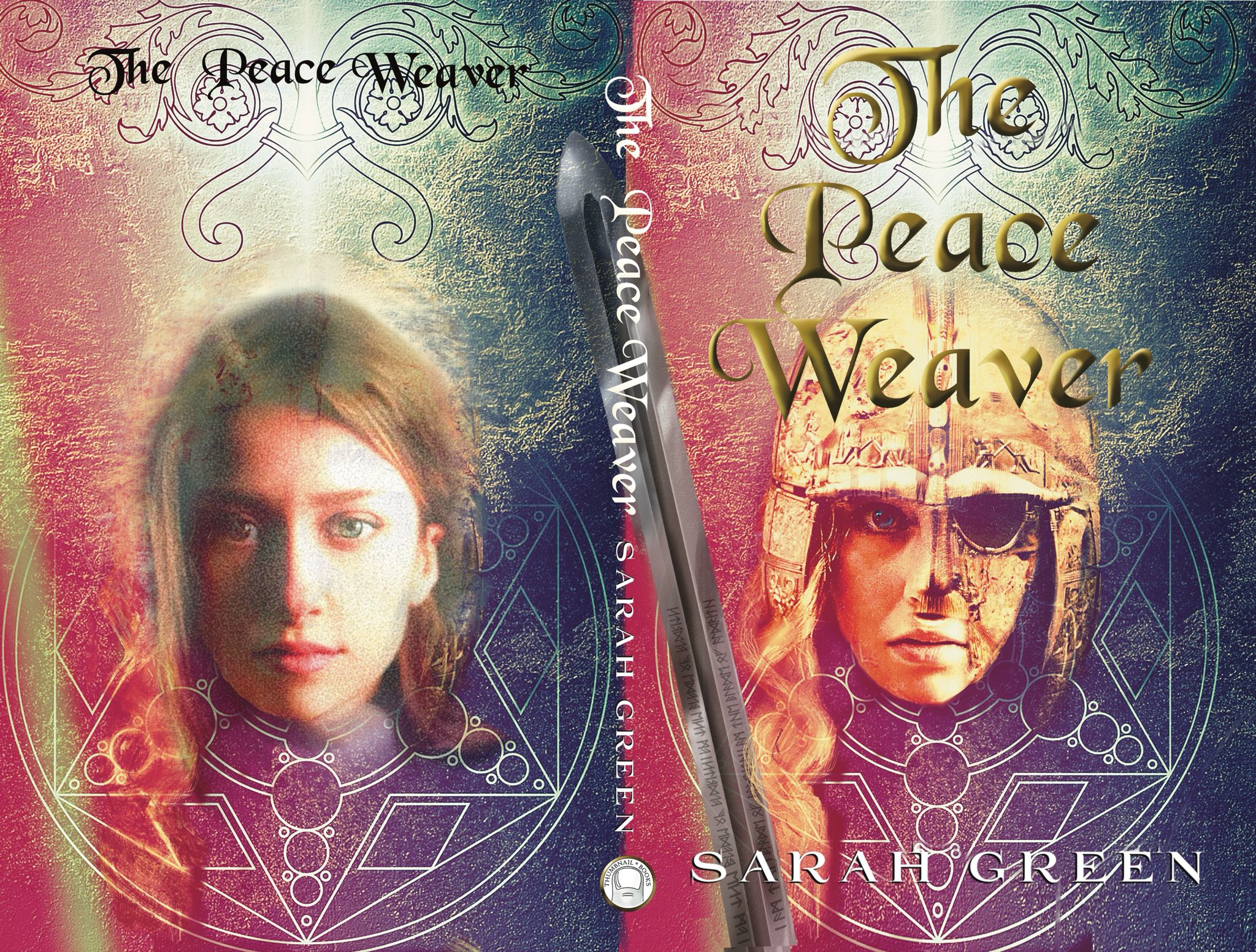 Student Mission Book 3
Sarah Green
In this unit you will:
Check your understanding.Remember these Key Words?Tip: Technical terms impress examiners!
Firstly, the Hero 

Key word: PROTAGONIST [use this term to impress!]

The hero is the character we are most interested in. 

It’s their story we are following.
Some new key words!In the set up we meet two main characters:
The villain, of course!

Key word: the ANTAGONIST [use this term to impress]

The villain tests the hero

They make things happen. 

No villain..? No hero!
And the other main character?
More about the protagonist:THE ESSENTIAL CHARACTER ARC
Who do you think the protagonist is?
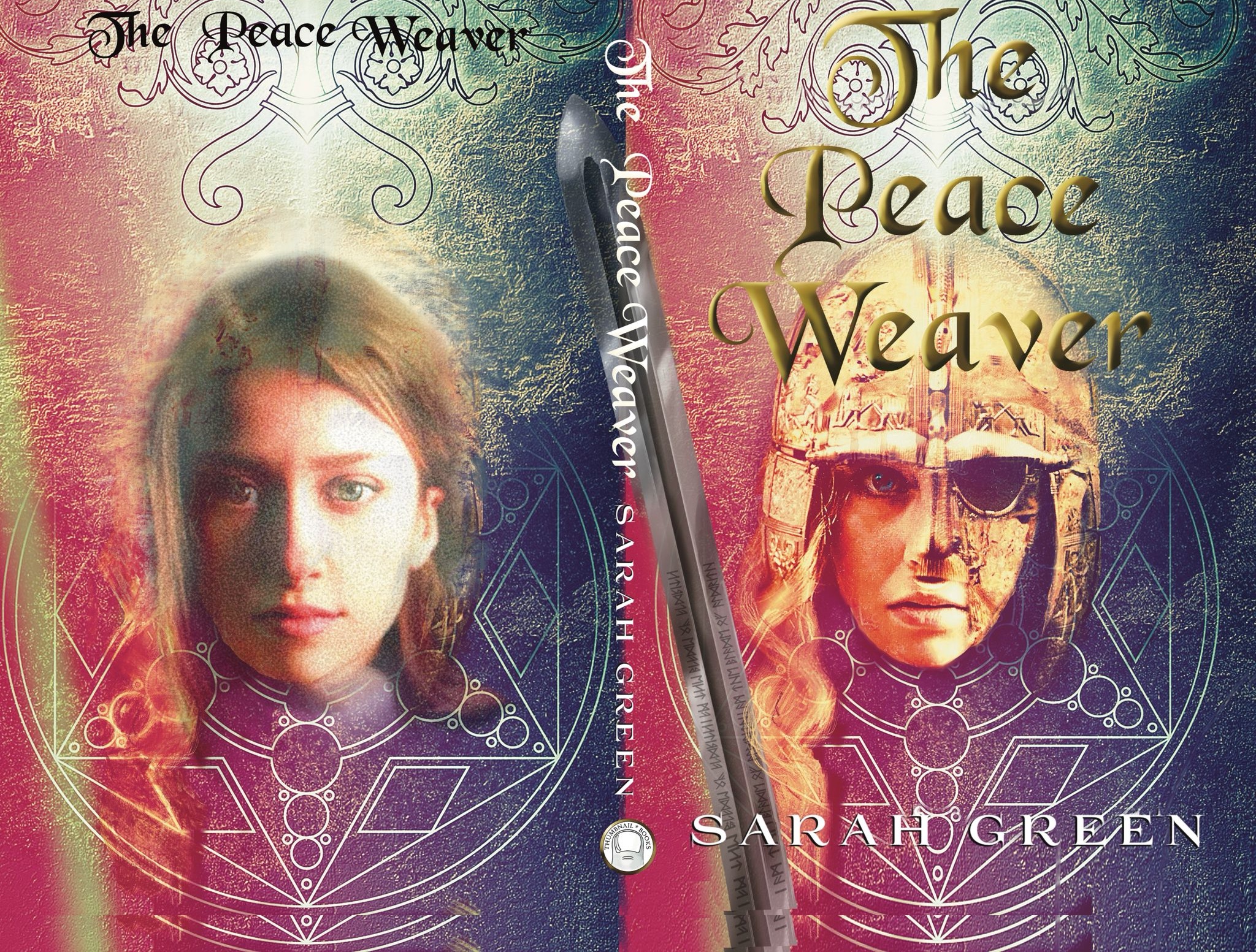 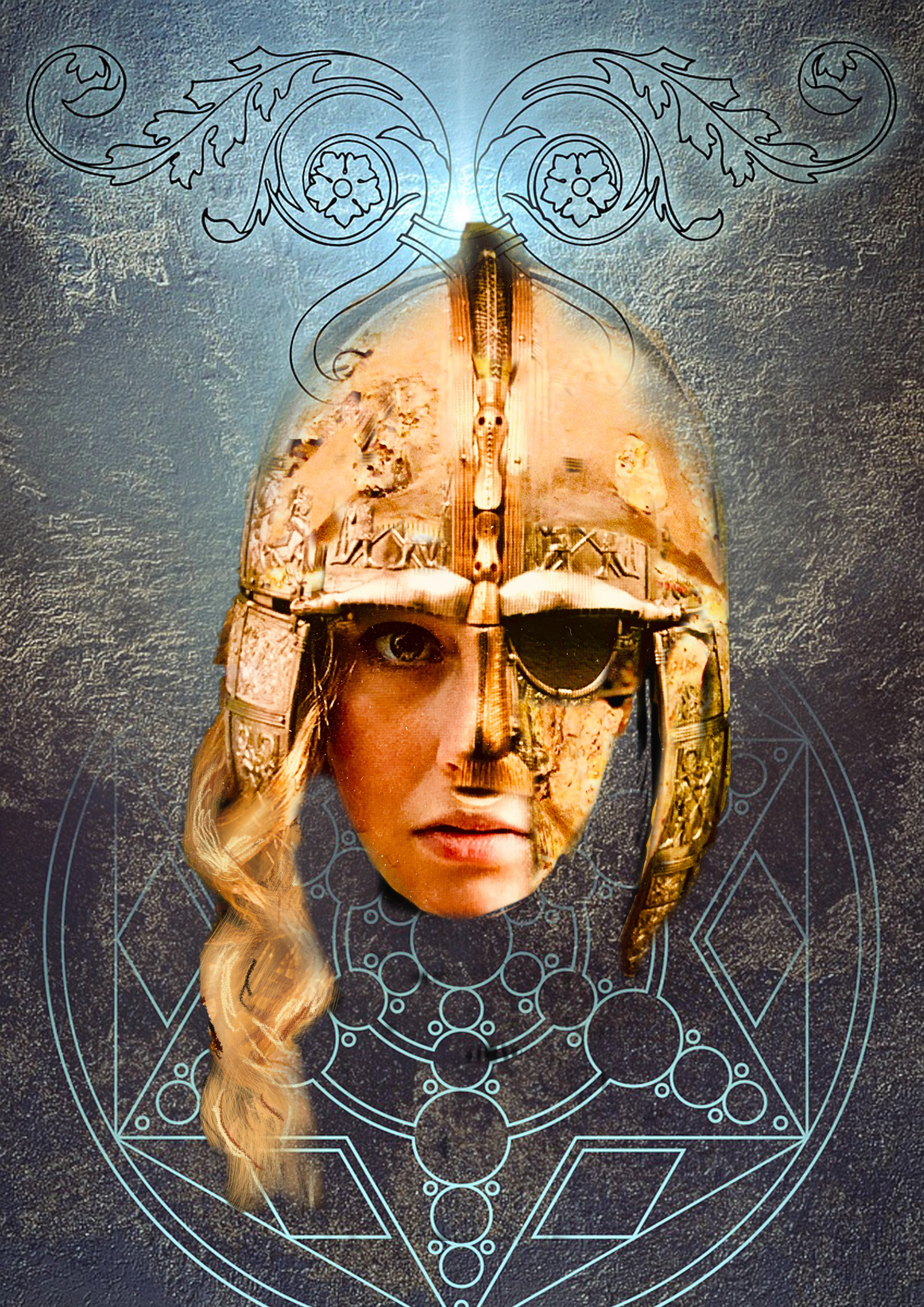 Author’s Note:
We meet Wren first, but I think there’s a clue in the title.  Aldrith is The Peace Weaver. The antagonist is focused on her and that tells us a lot. This is her story.  Wren is the narrator, telling the story.
But what is your opinion?
Note:
It’s possible to identify with more than one character and really share their journey too. Enjoy!
Key Words [Technical Terms]
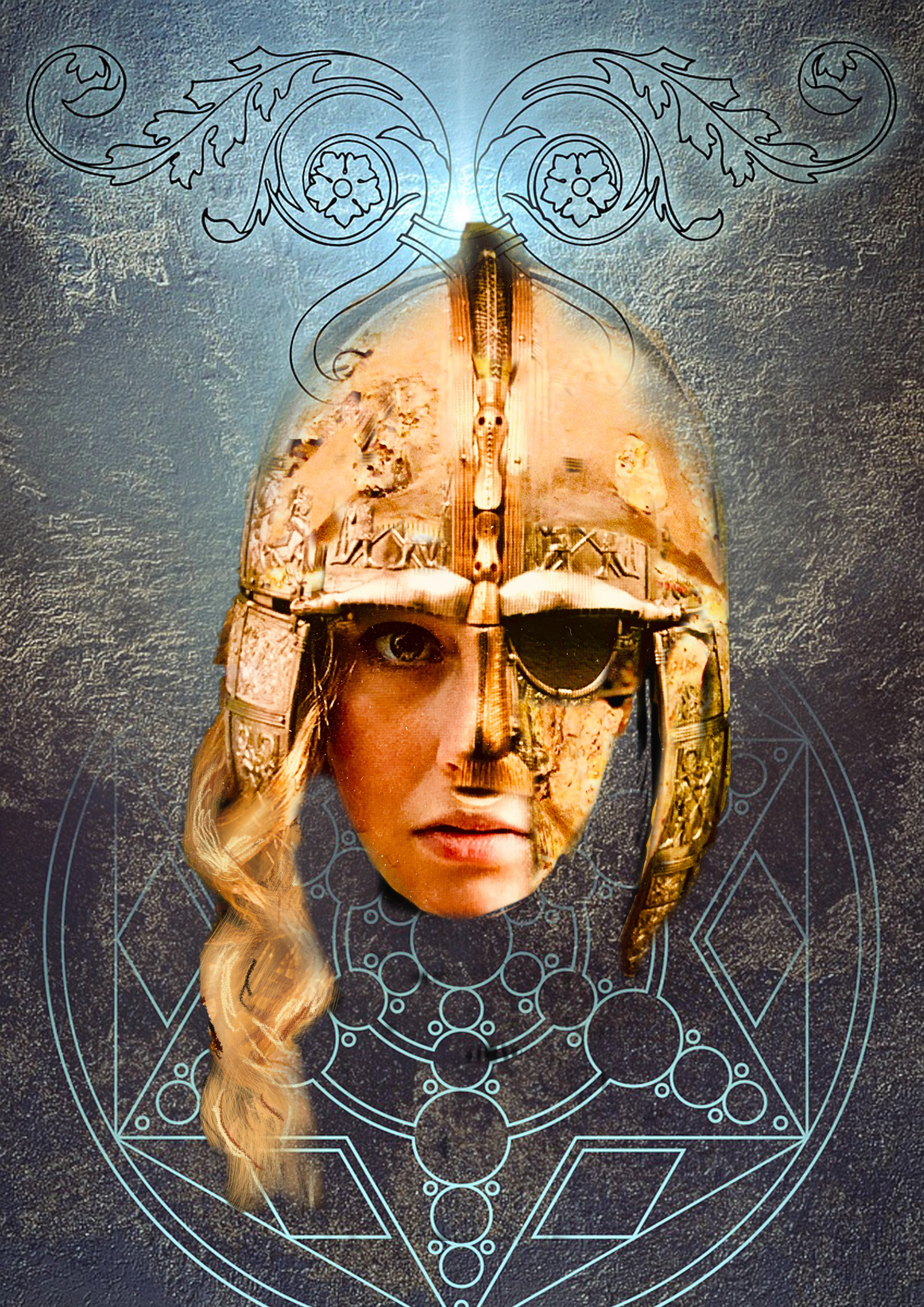 Pulling it all together! The Peace Weaver
Check your understanding. Remember this?:
 The set-up [across the first four chapters]:
- key characters: Wren; Trajan, leader of the wolf-men and Aldrith. 
-situation : Trajan is clearly unpleasant, and we are told he wants to rule the High Realm.
 Inciting incident: 
-The girls meet, and a friendship begins. 
-This will prove to be life-changing for both of them.
 Development: 
more characters; some twists and turns in the events of the story.
 Pay-off: we see matters settled between the girls and Trajan.
The essential Character Arc:  
-Aldrith will learn how to be a leader.
- [And of course, Wren develops too, learning more about her powers.]
Pulling it all together! Thinking!
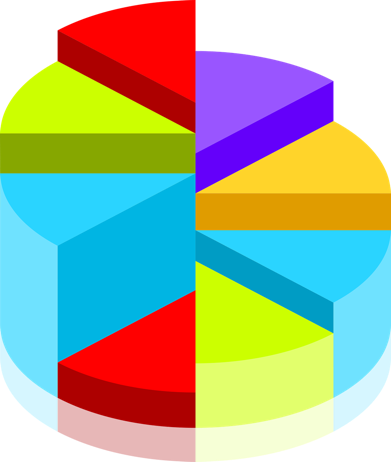 Begin by doing some thinking! Jot down some notes about for a story of your own:
Set up? 
 What sort of place? Your street? The countryside? Another planet?]
What sort of era? [The past? Today? The future?]
Protagonist?
Think of a name. Draw a sketch or write a few notes about them.  [Male? Female? Tall? Small?] Give them a problem... 
Antagonist: 
Have fun thinking of a name! Draw a sketch or make some notes about them. Why are they causing trouble?
Inciting incident? 
What might happen to kick the story off?
Developments:
What else might happen?
Payoff:
How might the story end?
Try to think about some different possibilities.

Top tip: 
This is a thinking stage. Jot down ideas. Draw pictures if that helps. 
Enjoy!
Pulling it all together! Plan! Write!
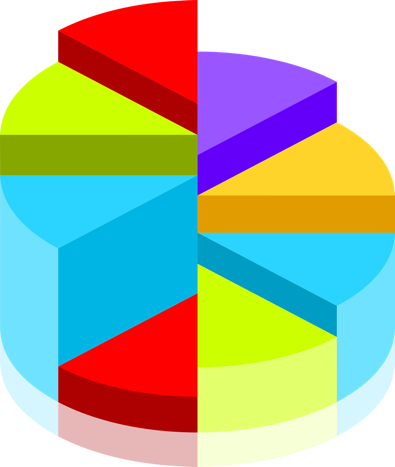 Now that you’ve done some thinking ,  write a plan for a story:
Write some details under these headings, telling us about your ideas:  
The Set up:
At the start of the story...
 The protagonist is...
 The antagonist is....
The inciting incident: 
The story kicks off when this happens...
Some developments in the story are...
The pay -off... 
At the end, this happens....
 
Super -power mission:
Write part of your story. 
Tip: the inciting incident could be a good choice for writing about in detail.
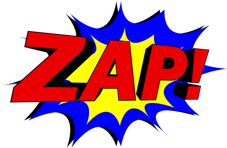